LIVING A LIFEWORTHY OF YOUR CALLING
EPHESIANS 4:1-16
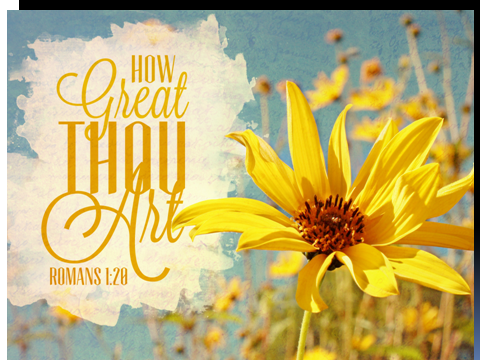 LIVING A LIFEWORTHY OF YOUR CALLING
EPHESIANS 4:1-16
EPHESIANS 1-3
DOCTRINAL BASIS of all that will follow in 4-6.
EPHESIANS 4-6
DUTY/ RESPONSIBILITY in Christ.
EPH. 1-3/ EPH. 4-6
DOCTRINE
EPH. 1-3/ EPH. 4-6
DOCTRINE-----DUTY.
EPH. 1-3/ EPH. 4-6
DOCTRINE-----DUTY.
RICHES
EPH. 1-3/ EPH. 4-6
DOCTRINE-----DUTY.
RICHES-----RESPONSIBILTIES.
EPH. 1-3/ EPH. 4-6
DOCTRINE-----DUTY.
RICHES---------RESPONSIBILTIES.
WEALTH
EPH. 1-3/ EPH. 4-6
DOCTRINE-----DUTY.
RICHES---------RESPONSIBILTIES.
WEALTH-------WALK.
EPH. 1-3/ EPH. 4-6
DOCTRINE-----DUTY.
RICHES---------RESPONSIBILTIES.
WEALTH-------WALK.
POSITION
EPH. 1-3/ EPH. 4-6
DOCTRINE---DUTY.
RICHES-------RESPONSIBILTIES.
WEALTH-----WALK.
POSITION—PRACTICAL  RESPONSE.
LIKE ISRAEL
MOSES
LIKE ISRAEL
MOSES---JOSHUA
LIKE ISRAEL
MOSES---JOSHUA
THE PROMISED LAND---
LIKE ISRAEL
MOSES---JOSHUA
THE PROMISED LAND---TAKE THE PROMISED LAND.
EPHESIANS 4:1-16
LET’S TAKE THIS PROMISED LAND!
EPH. 4:1
“As a prisoner for the Lord, then, I urge you to live a life worthy of the calling you have received.”
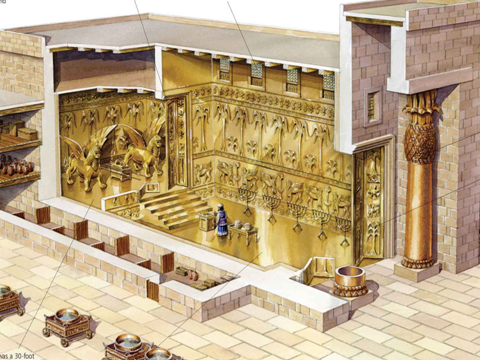 EPH. 4:1
“As a prisoner for the Lord, then,…
…I urge you…
…to live a life worthy of the calling you have received.”
EPH. 4:3
“Make every effort …
…to keep the unity of the Spirit…
… through the bond of peace.”
“I URGE/BEG YOU…”
Live a life worthy…
“I URGE/BEG YOU…”
Live a life worthy…
Keep the unity of the Spirit…
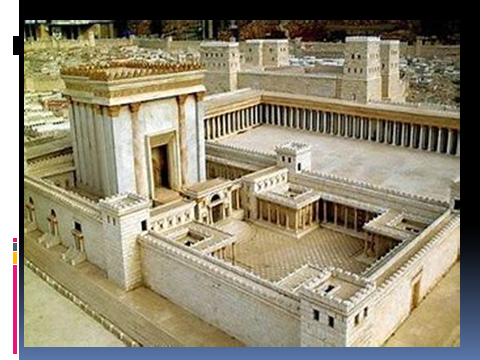 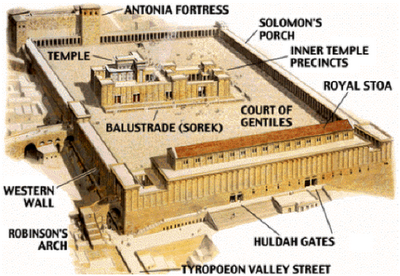 “I URGE/BEG YOU…”
“Keep the unity of the Spirit…”---This is the main idea of this whole section of Scripture (4:1-16), until we all reach the unity in the faith (4:13).
“I URGE/BEG YOU…”
“Keep the unity of the Spirit…”---This is the main idea of this whole section of Scripture (4:1-16), until we all reach the unity in the faith (4:13).
“I URGE/BEG YOU…”
“Keep the unity of the Spirit…”---This is the main idea of this whole section of Scripture (4:1-16), until we all reach the unity in the faith (4:13).
HOW TO WALK WORTHY (1-3)
HUMBLE– To think or judge with lowliness.
The Romans and Greeks did not have a word for humility.  It was foreign and abhorrent to them.  (John Wesley)
HOW TO WALK WORTHY
HUMBLE
GENTLE
HOW TO WALK WORTHY
HUMBLE
GENTLE– “Meekness” (KJV).  Mild spirited, self-controlled.  Used of a wild animal now tamed.
HOW TO WALK WORTHY
HUMBLE
GENTLE
PATIENT
HOW TO WALK WORTHY
HUMBLE
GENTLE
PATIENT– “Long-suffering” (KJV).  To endure negative circumstances and not give in to them.
HOW TO WALK WORTHY
HUMBLE
GENTLE
PATIENT
LOVING
HOW TO WALK WORTHY
HUMBLE
GENTLE
PATIENT
LOVING– Agape love, it gives continuously and unconditionally.
HOW TO WALK WORTHY
HUMBLE
GENTLE
PATIENT
LOVING
PEACE
HOW TO WALK WORTHY
HUMBLE
GENTLE
PATIENT
LOVING
PEACE– The bond that holds God’s people together.
WHY WE KEEP THE UNITY (4-6)
ONE BODY
WHY WE KEEP THE UNITY (4-6)
ONE BODY--  We are one with every other Christian.  There is no Jew, Gentile, male, female, slave or free in this body.
WHY WE KEEP THE UNITY
ONE BODY
ONE SPIRIT
WHY WE KEEP THE UNITY
ONE BODY
ONE SPIRIT– The Holy Spirit.
WHY WE KEEP THE UNITY
ONE BODY
ONE SPIRIT
ONE HOPE
WHY WE KEEP THE UNITY
ONE BODY
ONE SPIRIT
ONE HOPE– Christ likeness, eternal perfection and glory.
WHY WE KEEP THE UNITY
ONE BODY
ONE SPIRIT
ONE HOPE
ONE LORD
WHY WE KEEP THE UNITY
ONE BODY
ONE SPIRIT
ONE HOPE
ONE LORD—No other name under heaven whereby we must be saved.
WHY WE KEEP THE UNITY
ONE BODY
ONE SPIRIT
ONE HOPE
ONE LORD
ONE FAITH
WHY WE KEEP THE UNITY
ONE BODY
ONE SPIRIT
ONE HOPE
ONE LORD
ONE FAITH– The doctrine revealed in the NT.
WHY WE KEEP THE UNITY
ONE BODY
ONE SPIRIT
ONE HOPE
ONE LORD
ONE FAITH
ONE BAPTISM
WHY WE KEEP THE UNITY
ONE BODY
ONE SPIRIT
ONE HOPE
ONE LORD
ONE FAITH
ONE BAPTISM– Spirit baptism and water baptism in the name of Christ.
WHY WE KEEP THE UNITY
ONE BODY
ONE SPIRIT
ONE HOPE
ONE LORD
ONE FAITH
ONE BAPTISM
ONE GOD AND FATHER OF ALL
WHY WE KEEP THE UNITY
ONE BODY
ONE SPIRIT
ONE HOPE
ONE LORD
ONE FAITH
ONE BAPTISM
ONE GOD AND FATHER OF ALL
GOD GIVES GRACE/GIFTS (7-16)
GOD GIVES GRACE/GIFTS (7-16)
“Grace has been given as Christ apportioned it” (7).
GOD GIVES GRACE/GIFTS (7-16)
APOSTLES
GOD GIVES GRACE/GIFTS (7-16)
APOSTLES
PROPHETS
GOD GIVES GRACE/GIFTS (7-16)
APOSTLES
PROPHETS
EVANGELISTS
GOD GIVES GRACE/GIFTS (7-16)
APOSTLES
PROPHETS
EVANGELISTS
PASTORS
GOD GIVES GRACE/GIFTS (7-16)
APOSTLES
PROPHETS
EVANGELISTS
PASTORS
TEACHERS
GOD GIVES GRACE/GIFTS (7-16)
APOSTLES
PROPHETS
EVANGELISTS
PASTORS AND TEACHERS
GOD GIVES GRACE/GIFTS (7-16)
APOSTLES
PROPHETS
EVANGELISTS
PASTORS AND TEACHERS
TO PREPARE (equip, train) GOD’S PEOPLE…
GOD GIVES GRACE/GIFTS (7-16)
APOSTLES
PROPHETS
EVANGELISTS
PASTORS AND TEACHERS
TO PREPARE GOD’S PEOPLE…
SO THAT…
WHAT SHOULD HAPPEN…
WHAT SHOULD HAPPEN…
WORKS OF SERVICE (12)
WHAT SHOULD HAPPEN…
UNITY IN THE FAITH (13)
WHAT SHOULD HAPPEN…
UNITY IN THE FAITH (13a).
UNITY IN THE KNOWLEDGE OF THE SON OF GOD (13b).
WHAT SHOULD HAPPEN…
UNITY IN THE FAITH (13a).
UNITY IN THE KNOWLEDGE OF THE SON OF GOD (13b).
MATURITY (13c)
WHAT SHOULD HAPPEN…
UNITY IN THE FAITH (13a).
UNITY IN THE KNOWLEDGE OF THE SON OF GOD (13b).
MATURITY (13c).
FULLNESS OF CHRIST (13d).
WHAT SHOULD HAPPEN…
UNITY IN THE FAITH (13a).
UNITY IN THE KNOWLEDGE OF THE SON OF GOD (13b).
MATURITY (13c).
FULLNESS OF CHRIST (13d).
STABILITY—not tossed about (14).
WHAT SHOULD HAPPEN…
UNITY IN THE FAITH (13a).
UNITY IN THE KNOWLEDGE OF THE SON OF GOD (13b).
MATURITY (13c).
FULLNESS OF CHRIST (13d).
STABILITY (14).
GROW UP IN ALL THINGS (15).
WHAT SHOULD HAPPEN…
UNITY IN THE FAITH (13a).
UNITY IN THE KNOWLEDGE OF THE SON OF GOD (13b).
MATURITY (13c).
FULLNESS OF CHRIST (13d).
STABILITY (14).
GROW UP IN ALL THINGS (15).
BUILD UP IN LOVE (16).
Ephesians 4:16
“AS EACH PART DOES ITS WORK.”
LIVING A LIFEWORTHY OF YOUR CALLING
EPHESIANS 4:1-16
EPH. 4:1
“As a prisoner for the Lord, then, I urge you to live a life worthy of the calling you have received.”
EPH. 4:3
“Make every effort …
…to keep the unity of the Spirit…
… through the bond of peace.”
“I URGE/BEG YOU…”
“Keep the unity of the Spirit…”---This is the main idea of this whole section of Scripture (4:1-16), until we all reach the unity in the faith (4:13).